ISTITUTO TECNICO ECONOMICO PIERO CALAMANDREIwww.iisviacemery97.edu.it
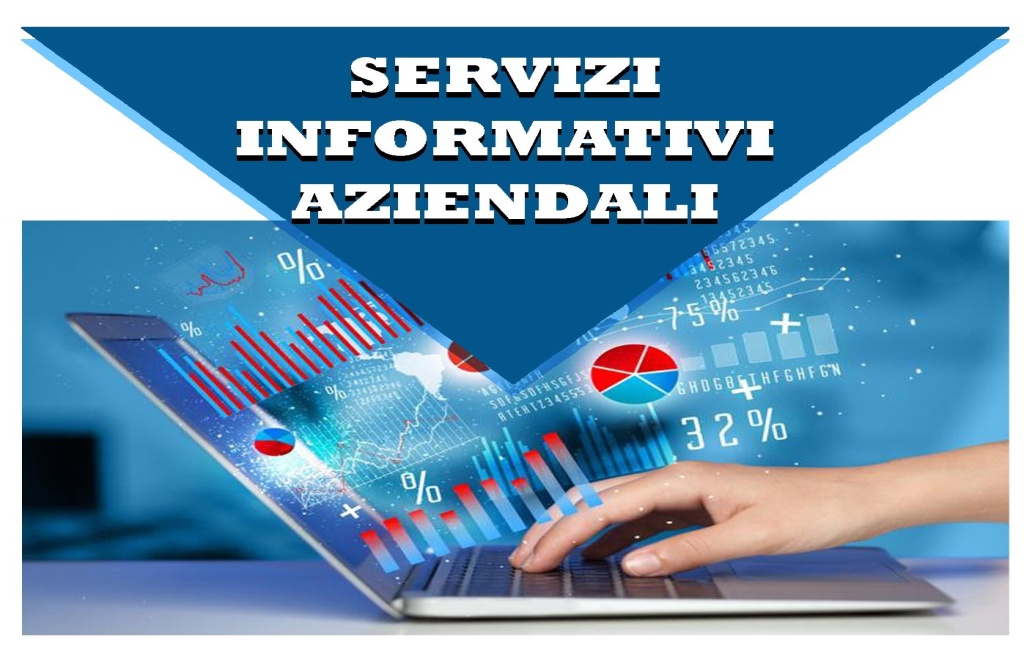 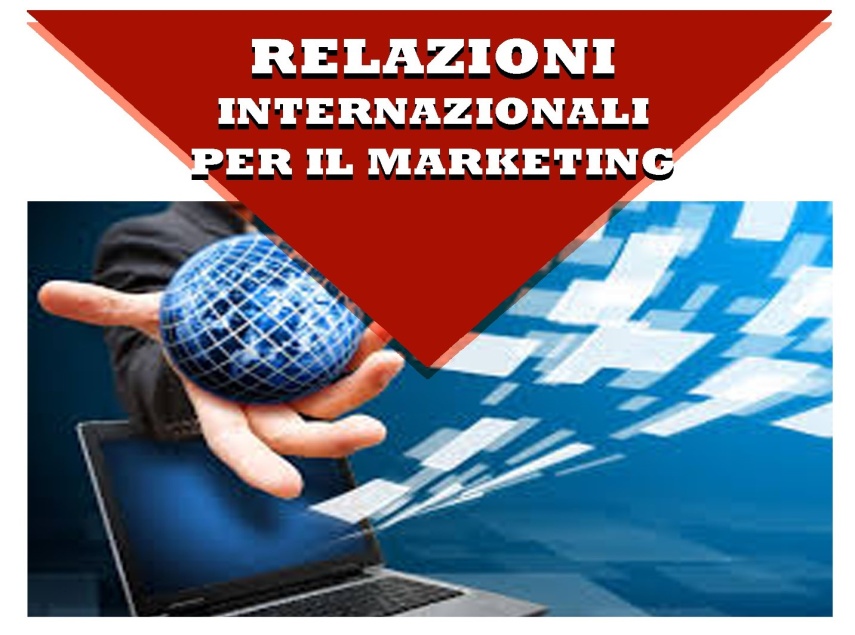 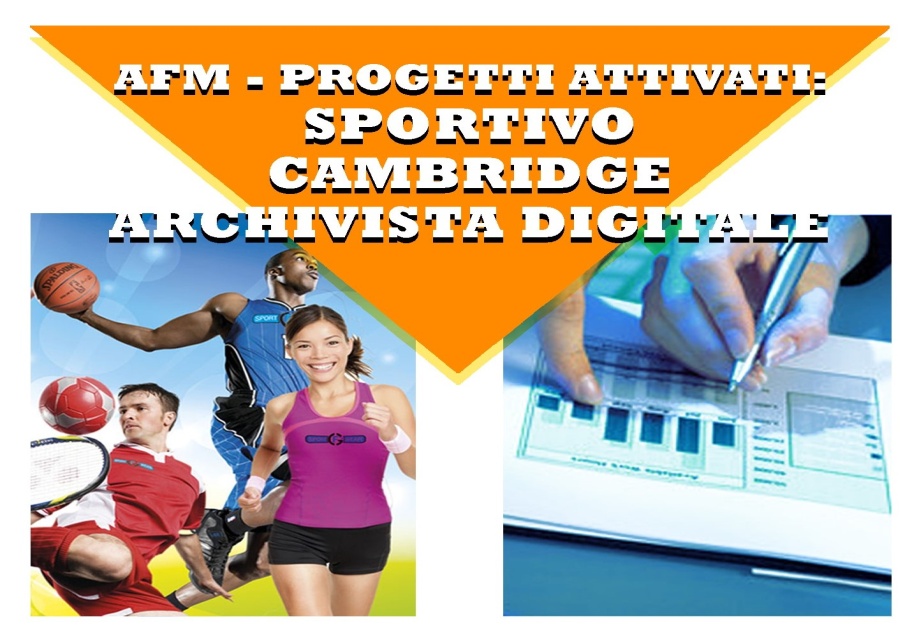 ISTITUTO TECNICO ECONOMICO
Il corso di studi:
Sviluppa competenze professionalizzanti in ambito economico-aziendale ed economico-giuridico
favorisce la formazione di una figura professionale aperta ad operare nel sistema informativo dell’azienda
fornisce una preparazione flessibile che consente di formare figure professionali idonee alle richieste del mercato del lavoro
Integra il percorso di studi con competenze trasversali linguistiche ed informatiche
AMMINISTRAZIONE FINANZA E MARKETING(AFM)
potenzia lo studio delle discipline del settore economico-aziendale e giuridico, con specifico riferimento alle funzioni in cui si articola il sistema azienda (amministrazione, pianificazione, controllo, finanza, marketing, sistema informativo, gestioni speciali).

Relazioni internazionali per il marketing (RIM)
amplia lo studio delle lingue straniere attraverso l’introduzione di una terza lingua 
 approfondisce le discipline del settore economico-aziendale e giuridico, anche dal punto di vista internazionale.

SERVIZI INFORMATIVI AZIENDALI (SIA)
 Il potenziamento dello studio delle discipline del settore economico-aziendale e giuridico e dell’informatica applicata alla gestione aziendale.
Pensando al futuro
Sbocchi professionali
Impieghi presso uffici pubblici, banche, aziende italiane e straniere, studi di liberi professionisti, compagnie di assicurazione
Prosecuzione degli studi
Accesso a qualsiasi facoltà universitaria. Le facoltà più conformi all’indirizzo di studi sono:  Economia Aziendale, Giurisprudenza, Scienze Politiche, Lingue e Letterature Straniere, Informatica.
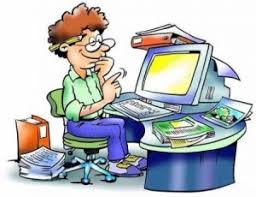 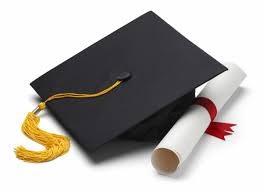 Per restare una scuola al passo con i  tempi, capace di fornire agli studenti tutti gli strumenti necessari per affrontare un mondo in continua evoluzione,  la nostra offerta formativa prevede due percorsi sperimentali, vediamo quali…
ARCHIVISTICA DIGITALE
prepara alla formazione di una figura professionale che unisce alle competenze del «ragioniere»  quelle di un « middle manager» della gestione e organizzazione informatica  dei documenti
Prevede modalità di apprendimento flessibili, combinando  la formazione in aula con l’esperienza pratica .
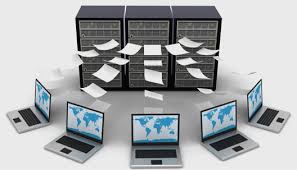 PROGETTO SPORTIVO
Approfondimento delle scienze e della cultura sportiva ; 
Consolidamento delle tecniche sportive;
Conseguimento di brevetti tecnico sportivi  e qualifiche federali (triennio)
Sviluppo delle  competenze nei processi di organizzazione e  gestione di aziende anche del settore tecnico/sportivo ; (triennio)
Organizzazione e gestione  di eventi sportivi;(triennio)
PCTO ( ex ASL) nel settore sportivo e partecipazione  ad eventi di formazione
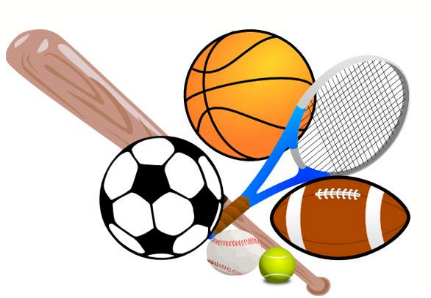 QUADRI ORARI
 BIENNIO AFM
Comune a tutti gli indirizzi
TRIENNIO 
Amministrazione, Finanza e Marketing
TRIENNIO Articolazione
 Relazioni Internazionali per il Marketing
TRIENNIO Articolazione 
Servizi Informativi Aziendali